İŞ SAĞLIĞI VE GÜVENLİĞİ YÖNÜNDEN KONTROLLER VE BELGELER
PROAKTİF YAKLAŞIM
Risk’ in Gerçekleşmesi
Zaman
Tedbir (Proactive)
Tepki (reactive)
PERİYODİK KONTROLLERİN AMACI
İşyerinde bulunan her türlü makine ve tesislerin fiziki özelliklerini önceden belirlemek,
İşletme şartlarından dolayı oluşan aşınma, yıpranma gibi durumların varlığını araştırmak,
Gerekli hallerde tamir, bakım, onarım ya da işletme şartlarında yapılması gerekli değişiklikleri ve alınacak tedbirleri belirlemek,
Bir sonraki periyoda kadar güvenli bir şekilde çalışıp/çalışmayacağı konusunda fikir ve kanaat oluşturmaktır.
PERİYODİK KONTROLLER
SAĞLIK YÖNÜNDEN
TEKNİK YÖNDEN
TEKNİK PERİYODİK KONTROL VE TEST ÖNCESİ ÇALIŞMALAR
1-Teknik Periyodik Kontrol Uygulanacak    Makine ve Tesisin Bilinmesi:

2-Test Metodu ve Uygulanacak Kuralların Belirlenmesi:

3- Yetkili Teknik Eleman Temini:
TEKNİK PERİYODİK KONTROL VE TEST SONRASI ÇALIŞMALAR
1-Teknik Rapor Düzenlenmesi:
2 -İkmal Süreci:
3- Değerlendirme Süreci:
TEKNİK YÖNDEN YAPILAN KONTROLLER
1-İşyeri Bina ve Tesislere Ait Kontroller: 
- Taban ve Asma Katlar
- Asma İskeleler
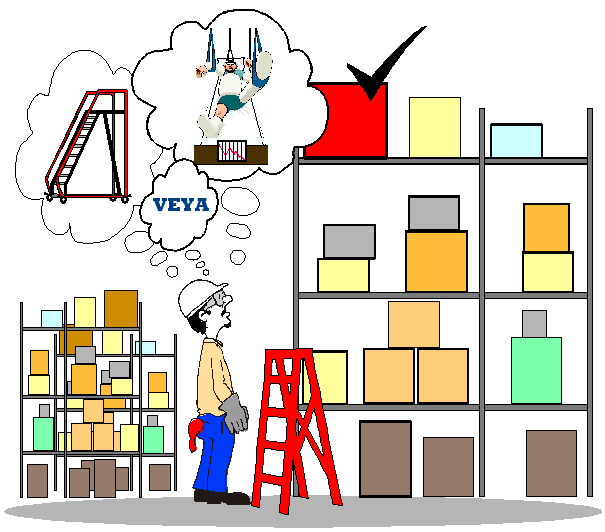 M.NECDET ÇARIKÇI BAŞ İŞ MÜFETTİŞİ
2004
TEKNİK YÖNDEN YAPILAN KONTROLLER
2-Üretim Alet ve Makinalarında Yapılan Kontroller:
- Aspirasyon tesisatı,
- Kazanlar, 
- Kompresörler,
- Basınçlı Kaplar,
- Basınçlı Gaz Tüpleri,
- Kaldırma Araçları,
- Boru Tesisatı,
- Tank ve Depolar,
- Basınçlı Asit Kapları
- Fırın ve Ocaklar	
- Asansörler
- Kişisel K.Donanım
TEKNİK YÖNDEN YAPILAN KONTROLLER
3-Elektrik Tesisatında Yapılan Kontroller
- Elektrik ve Aydınlatma Tesisatı,
- Topraklama Tesisatı, 
- Yıldırımlık (paratoner) tesisatı,
- Exproof (Alev sızdırmaz) Cihazlar,
- Elektrikli El Aletleri
TEKNİK YÖNDEN YAPILAN KONTROLLER
4-Yangın Sistemlerinin Kontrolleri: 
Seyyar Yangın Söndürme Cihazları, 
- Yangın Alarm ve Sistemleri
- Motopomplar,
- Yangın Hortumları
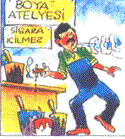 SAĞLIK YÖNÜNDEN
SAĞLIK RAPORLARI:
1) İşe girişlerinde.
2) İş değişikliğinde.
3) İş kazası, meslek hastalığı veya sağlık nedeniyle tekrarlanan işten uzaklaşmalarından sonra işe dönüşlerinde talep etmeleri hâlinde.
4) İşin devamı süresince, çalışanın ve işin niteliği ile işyerinin tehlike sınıfına göre Bakanlıkça belirlenen düzenli aralıklarla.
(İş Sağlığı ve Güvenliği Kanunu Madde:15/1)
 Tehlikeli ve çok tehlikeli sınıfta yer alan işyerlerinde çalışacaklar, yapacakları işe uygun olduklarını belirten sağlık raporu olmadan işe başlatılamaz. (İş Sağlığı ve Güvenliği Kanunu Madde:15/2)
SAĞLIK YÖNÜNDEN
Sağlık raporları, işyeri sağlık ve güvenlik biriminde veya hizmet alınan ortak sağlık ve güvenlik biriminde görevli olan işyeri hekiminden alınır. Raporlara itirazlar Sağlık Bakanlığı tarafından belirlenen hakem hastanelere yapılır, verilen kararlar kesindir.
(İş Sağlığı ve Güvenliği Kanunu Madde:15/3)

İşyeri hekimi çalıştırma zorunluluğu başlamayan işyerlerinde çalışanlar, yürürlük tarihine kadar(*) sağlık raporlarını kamu sağlık hizmeti sunucularından alabilirler.
SAĞLIK YÖNÜNDEN
BULAŞICI HASTALIK OLMADIĞINA DAİR RAPOR 
KURŞUNLA ÇALIŞAN İŞÇİLERİN SAĞLIK KONTROLLERİ 
CİVA İLE İLGİLİ İŞLERDE ÇALIŞANLARIN MUAYENESİ 
ARSENİK İLE İLGİLİ FOSFORLU BİLEŞİKLERLE YAPILAN ÇALIŞMALAR 
KADMİYUM, MAGNEZYUM, KROMLU BİLEŞİKLER, BERİLYUMLU ALAŞIMLAR, BENZEN, ANİLİN, NİTRO AMİN TÜREVLERİ, HALOJENLİ HİDROKARBONLAR, KARBON SÜLFÜR vs.
SAĞLIK YÖNÜNDEN
TETANOS TEHLİKESİ BULUNAN İŞLERDE ÇALIŞTIRILACAK İŞÇİLERE “ANTİTETANİK AŞI” YAPTIRILMASI
TOZLU İŞLERDE ÇALIŞTIRILACAKLARIN MUAYENESİ
GÜRÜLTÜLÜ YERLERDE ÇALIŞANLARIN MUAYENESİ
TİTREŞİMLİ İŞLERDE ÇALIŞANLARIN MUAYENESİ
ENFRARUJ IŞINLARINDA ÇALIŞANLARIN GÖZ MUAYENESİ
YÜKSEK BASINÇTA ÇALIŞANLARIN MUAYENESİ
RADYOAKTİF MADDELERLE ÇALIŞANLARIN MUAYENESİ
İŞYERİNDE TUTULACAK KAYITLAR VE DÜZENLENECEK BELGELER
1-Çalışanlara Ait Bulundurulması Gereken Kayıtlar:

İş Sözleşmesi

	Süresi bir yıl ve daha fazla olan iş sözleşmelerinin yazılı şekilde yapılması zorunludur. Yazılı sözleşme yapılmamışsa iki ay içinde çalışma şart ve koşullarını yazılı olarak verilmesi, iş sözleşmesi iki aylık süre dolmadan sona ermiş ise, bu bilgilerin en geç sona erme tarihinde işçiye yazılı olarak verilmesi zorunludur.

(4857 Sayılı İş  Kanunu Madde 8)

 Çıraklık Sözleşmeleri
İşçi Özlük Dosyası 


İşveren çalıştırdığı her işçi için bir özlük dosyası düzenler. İşveren bu dosyada, işçinin kimlik bilgilerinin yanında, bu Kanun ve diğer kanunlar uyarınca düzenlemek zorunda olduğu her türlü belge ve kayıtları saklamak ve bunları istendiği zaman yetkili memur ve mercilere göstermek zorundadır.

(4857 Sayılı İş Kanunu Madde 75)

Çalışma Süresinin Belgelenmesi

İşveren, işçilerin çalışma sürelerini uygun araçlarla belgelemek zorundadır.

(İş Kanununa İlişkin Çalışma Süreleri Yönetmeliği Madde 9)
Çalışma Belgesi

İşten ayrılan işçiye, işveren tarafından, işinin çeşidinin ne olduğunu ve süresini gösteren bir belge verilir.

(4857 Sayılı İş Kanunu Madde 28)

Eğitimin Belgelendirilmesi

İşyerlerinde düzenlenen eğitimler belgelendirilir ve bu belgeler çalışanların özlük dosyalarında saklanır. 

(Parlayıcı, Patlayıcı, Tehlikeli ve Zararlı Maddelerle Çalışılan 
İşyerlerinde ve İşlerde Alınacak Tedbirler Hak. Tüzük Madde 73)

(Çalışanların İş Sağlığı ve Güvenliği Eğitimlerinin Usul ve Esasları 
Hakkında Yönetmelik Madde 17)
2-Risk Değerlendirmesi 

İşveren işyerinde risklerden özel olarak etkilenebilecek işçi gruplarının durumunu da kapsayacak şekilde sağlık ve güvenlik yönünden risk değerlendirmesi yapar.

Risk değerlendirmesi sonucuna göre, alınması gereken   koruyucu önlemlere ve kullanılması gereken koruyucu ekipmana karar verir.

Risk değerlendirmesi, koruyucu önlemler, koruyucu ekipmanla ilgili çalışmalar ve değerlendirmelerle ilgili kayıt ve dokümanların hazırlanması ile ilgili belgelerin düzenlenmesi, işyerinin büyüklüğü ve yapılan işin niteliğine göre, Bakanlıkça belirlenen usul ve esaslara uygun şekilde yapılır. Yapılmış olan risk değerlendirmesi; tehlike sınıfına göre çok tehlikeli, tehlikeli ve az tehlikeli işyerlerinde sırasıyla en geç iki, dört ve altı yılda bir yenilenir
Kanserojen ve Mutajen Maddelerle Çalışmalarda
Risk Değerlendirmesi
(Kanserojen ve Mutajen Maddelerle Çalışmalarda Sağlık ve Güvenlik Önlemleri Hakkında Yönetmelik Madde 5)
Tehlikeli Kimyasal Madde Bulunması Halinde Risk Değerlendirmesi
(Kimyasal Maddelerle Çalışmalarda Sağlık ve Güvenlik Önlemleri Hakkında Yönetmelik Madde 6)
Titreşime Maruziyet Durumunda Risk Değerlendirmesi
(Titreşim Yönetmeliği Madde 6 (Bu Yönetmelik 23 Aralık 2006 tarihinde   yürürlüğe girecektir)
Gürültüye Maruziyette Risk Değerlendirmesi
(Gürültü Yönetmeliği Madde 6)
Patlamadan Korunma Dokümanı

Patlayıcı Ortamların Tehlikelerinden Çalışanların Korunması Hakkında Yönetmelik kapsamındaki işyerlerinde  işveren, “Patlamadan Korunma Dokümanı” hazırlayacaktır.

Patlamadan korunma dokümanı, işin başlamasından önce Hazırlanacak, işyerinde, iş ekipmanında veya organizasyonunda önemli değişiklik, genişleme veya tadilat yapıldığında yeniden gözden geçirilerek güncelleştirilecektir. 

(Patlayıcı Ortamların Tehlikelerinden Çalışanların Korunması 
  Hakkında Yönetmelik Madde 10)
Kanserojen ve Mutajen Maddelerin Kullanımın Azaltılması İçin Araştırma
İşveren, teknik olarak mümkün olduğu hallerde, işyerindeki kanserojen veya mutajen maddelerin kullanımını azaltacaktır. 
İşveren, kanserojen veya mutajen maddelerin değiştirilmesi konusunda yapılan araştırma sonuçlarını, istenmesi halinde Bakanlığa vermek zorundadır.

(Kanserojen ve Mutajen Maddelerle Çalışmalarda Sağlık ve Güvenlik Önlemleri Hakkında Yönetmelik Madde 6)
Maruziyetin Önlenmesi Ve Azaltılması Acil Durumlar İçin Plan
Kanserojen veya mutajen maddelere maruz kalınan veya maruz  kalma ihtimali bulunan yerler uygun ikaz levhaları ve güvenlik işaretleri ile belirlenecektir. 
Yüksek düzeyde maruziyete neden olabilecek acil durumlar için plan yapılacaktır.

(Kanserojen ve Mutajen Maddelerle Çalışmalarda Sağlık ve Güvenlik Önlemleri Hakkında Yönetmelik Madde 7)
Kayıtların Saklanması 
Kanserojen ve mutajen maddelerle çalışmaların yapıldığı işyerinde belirtilen kayıtlar maruziyetin sona ermesinden sonra en az kırk yıl süre ile saklanacaktır. 

(Kanserojen ve Mutajen Maddelerle Çalışmalarda Sağlık ve 
 Güvenlik Önlemleri Hakkında Yönetmelik Madde 17)
İş Sağlığı ve Güvenliği Kurullarınca Düzenlenen Belgeler

İşveren veya işveren vekili İş Sağlığı ve Güvenliği Kurullarınca
hazırlanan toplantı tutanaklarını, kaza ve diğer vakaların inceleme raporlarını ve Kurulca işyerinde yapılan denetim sonuçlarına ait kurul raporlarını, iş müfettişlerinin incelemesini sağlamak amacıyla, işyerinde bulundurmakla yükümlüdür.
(İş Sağlığı ve Güvenliği Kurulları Hakkında Yönetmelik Madde 10)
İşyeri Sağlık Birimince Düzenlenecek Belgeler

Yıllık çalışma planı
İş sağlığı ve güvenliği hizmetleri ile ilgili yıllık çalışma planı İSGB veya hizmet alınan işletme dışında kurulu Bakanlıkça yetkilendirilen birimler tarafından hazırlanır ve işverene sunulur. 
Onaylanan plan işyerinde ilan edilir ve bir nüshası işverence muhafaza edilir.
Yıllık Değerlendirme Raporu

İSGB veya OSGB tarafından hazırlanan yıllık değerlendirme raporu, işverene, varsa isg kuruluna ve yazılı ve elektronik ortamda Bakanlığa gönderilir. 

Formatı  İş Sağlığı ve Güvenliği Hizmetleri Yönetmeliği  Ek6 da verilmiştir.
Kayıt Ve İstatistik

Çalışma ortamı ve çalışanların sağlık gözetimine ait bütün bilgiler kayıt altına alınır ve belgeler muhafaza edilir.
Çalışanların sağlık bilgileri, yaptığı işler ve çalıştığı ortamdaki maruziyet bilgileri ile bu maruziyetlerin değerlendirme sonuçları kişisel sağlık dosyalarında saklanır.
Sağlık birimi, çalışanların kişisel sağlık dosyalarını işten ayrılma tarihinden itibaren 10 yıl boyunca saklamak zorundadır. 
     Yükümlülük süresi bu süreyi aşan meslek hastalığı riski bulunan işyerlerinde, belirlenen risklerle ilgili evrakların saklanması     yükümlülük süresine kadar uzar.
Kayıt Ve İstatistik (Devamı)

 Çalışanın işyerinden ayrılarak başka bir işyerinde çalışmaya başlaması halinde, yeni işveren çalışanın kişisel sağlık dosyasını ister.  Eski işveren, kişisel sağlık dosyasının onaylı bir örneğini gönderir.

Çalışanın işe girişinde ve iş değişikliğinde,  işe uyumunun belirlenmesi amacıyla yapılan sağlık muayenesi sonucunda oluşturulan raporda; 
     çalıştırılacağı işler ve çalışma koşulları belirtilir, rapor sonucu işveren ve çalışana yazılı olarak bildirilir.

 İşyerinde meydana gelen bütün kazalar ve meslek hastalıkları kaydedilir.
İşyeri Hekimi Tarafından Düzenlenecek Belgeler
Çalışanların işe giriş ve periyodik muayenelerini yapar ve rapor düzenler.

Özürlülerin işe alınmaları, işyerinde oluşan bir kaza ya da hastalık sonrasında geçici ya da kalıcı iş göremezliği olanların işe    başlamaları veya eski hükümlülerin gerekli sağlık muayenelerini yaparak uygun işe yerleştirilmeleri için rapor hazırlar.

Sağlık nedeniyle üç haftadan uzun veya meslek hastalıkları veya iş kazaları nedeniyle veya sık tekrarlanan işten uzaklaşmalarda, işe dönüş muayenesi yapar.

Kreş ve çocuk bakım yurdu ile emzirme odalarının sağlık koşullarını kontrol eder, sağlık koşullarına uygunluğunu sağlar, çocukların  sağlık muayenelerini yaparak kayıt altına alır.
 
İşyerindeki sağlık gözetimi ile ilgili çalışmaları kaydeder ve örneğe uygun yıllık çalışma raporu hazırlayarak iş sağlığı ve güvenliği kuruluna gönderir.

(İşyeri Sağlık Birimleri ve İşyeri Hekimlerinin Görevleri ile Çalışma Usul ve Esasları Hakkında Yönetmelik Madde 22)
İşyeri Hemşiresi ve Sağlık Memuru Tarafından 
Düzenlenecek Belgeler

 İşyeri hemşiresi ve sağlık memuru; çalışanların özellikleri ve sağlık düzeyleri ile ilgili veri toplar, kaydeder, sağlık ve çalışma öykülerini işe giriş/periyodik muayene formuna yazar.

 Yardımcı sağlık hizmetlerinin planlanması, değerlendirilmesi, izlenmesi ve yönlendirilmesinde işyeri hekiminin önerileri  doğrultusunda çalışır ve gerekli kayıtları tutar. 

(İşyeri Sağlık Birimleri ve İşyeri Hekimlerinin Görevleri ile Çalışma 
 Usul ve Esasları Hakkında Yönetmelik Madde 30)
İş Güvenliği Uzmanı Tarafından Düzenlenecek Belgeler 

 -İşyerinde yapılacak periyodik kontrol, bakım ve ölçümleri planlamak, hazırlanan planların uygulanmasını sağlamak,
-Acil durum planlarını hazırlamak, 
-Yangından korunma ve yangınla mücadele çalışmalarını yönetmek ve ilgili kayıtların tutulmasını sağlamak,
-İşyerinde meydana gelen kaza veya meslek hastalıklarının    tekrarlanmaması için inceleme ve araştırma yaparak düzeltici faaliyet    planlarını yapmak.
-İşyerinde yapılan incelemelerden  sonra  inceleme formlarını doldurmak ve formların değerlendirme ve izlenmesi amacıyla muhafazasını sağlamak.
-İşyerine yeni bir sistem kurulması veya makine ya da cihaz alınması    halinde; sağlık ve güvenlik yönünden aranan özellikleri belirlemek ve bu özelliklere uygun sistemin kurulması, makine veya cihazın alınması için işverene rapor vermek.
- Uygun nitelikteki kişisel koruyucuların seçimi, sağlanması, kullanılması, bakımı ve test edilmesi ile ilgili bilgi ve önerileri hakkında işverene rapor vermek.

(İş Güvenliği ile Görevli Mühendis veya Teknik Elemanların Görev, Yetki ve Sorumlulukları ile Çalışma Usul ve Esasları Hakkında Yönetmelik Madde 12)
Kaza Kayıtları

İşveren üç günden fazla işgünü kaybı ile sonuçlanan iş kazaları ile ilgili kayıt tutar.(Bu kayıtların tutulması ile ilgili usul ve esaslar Bakanlıkça belirlenir.)
6331 sayılı İş Sağlığı ve Güvenliği Kanunu'nun 14 üncü maddesi uyarınca;
İşverenler iş kazalarını kazadan sonraki üç iş günü içinde Sosyal Güvenlik Kurumu'na bildirir.
İşverenler, sağlık hizmeti sunucuları veya işyeri hekimi tarafından kendisine bildirilen meslek hastalıklarını, öğrendiği tarihten itibaren üç iş günü içinde Sosyal Güvenlik Kurumu'na bildirir.
Sağlık hizmeti sunucuları kendilerine intikal eden iş kazalarını, yetkilendirilen sağlık hizmeti sunucuları ise meslek hastalığı tanısı koydukları vakaları en geç on gün içinde Sosyal Güvenlik Kurumuna bildirir
Kaza Raporları
İşveren işçilerin uğradığı iş kazaları ile ilgili rapor hazırlar .(Bu kayıtların tutulması ile ilgili usul ve esaslar Bakanlıkça belirlenir.)
Eğitim Programı

Genel eğitim planına uygun olarak yıl içinde düzenlenecek eğitim faaliyetlerini gösterir bir yıllık eğitim programı hazırlanır.

(Çalışanların İş Sağlığı ve Güvenliği Eğitimlerinin Usul ve Esasları
  Hakkında Yönetmelik Madde 9)

Ölçme ve Değerlendirme

Verilen eğitimin sonunda bir ölçme ve değerlendirme yapılır. 

Çalışanların İş Sağlığı ve Güvenliği Eğitimlerinin Usul ve Esasları
  Hakkında Yönetmelik Madde 16
İŞYERİNE ALINMASI GEREKLİ BELGELER
İşyeri Bildirgesi       5510 sayılı Kanunun Ek 1 inci maddesi hükmüne dayanılarak hazırlanan ve 21.07.2009 / 27295 tarih/sayılı Resmi Gazetede yayınlanan yönetmeliğe göre; 01.08.2009 tarihinden itibaren; "Çalışma ve Sosyal Güvenlik Bakanlığı Bölge Müdürlüğü İşyeri Bildirgesi" formu işlemden kaldırılmıştır. İşyeri bildirimleri, Sosyal Güvenlik Kurumu'na yapılacaktır.